Fig. 1. The diagram indicates the different steps and possible intermediate reactions between signal ...
Integr Comp Biol, Volume 45, Issue 5, November 2005, Pages 696–701, https://doi.org/10.1093/icb/45.5.696
The content of this slide may be subject to copyright: please see the slide notes for details.
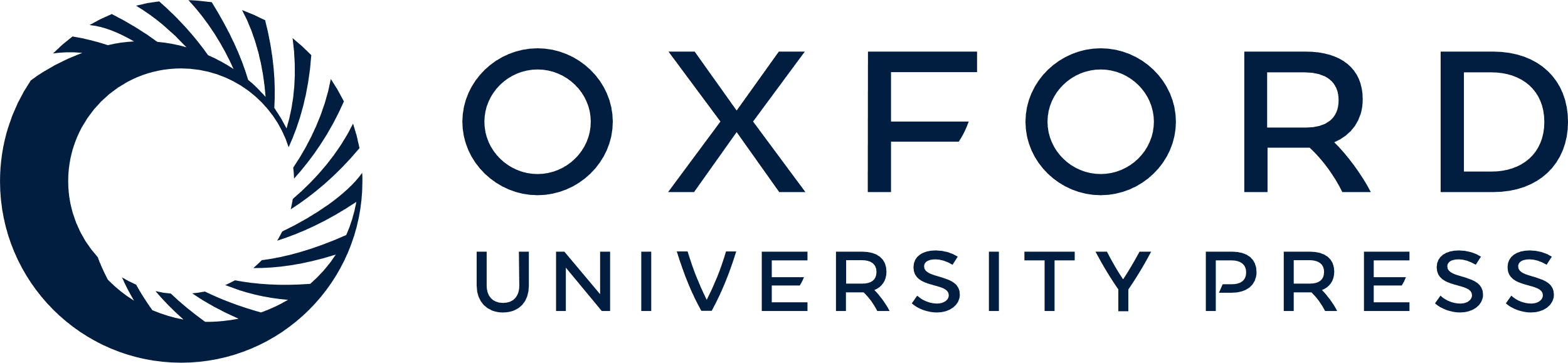 [Speaker Notes: Fig. 1. The diagram indicates the different steps and possible intermediate reactions between signal perception and expression of protective genes


Unless provided in the caption above, the following copyright applies to the content of this slide: The Society for Integrative and Comparative Biology]